COMMERCIAL SPACE FOR RENT
PRIME LOCATION 

HISTORIC DOWNTOWN 

STREET  ACCESS

GREAT VISIBILITY
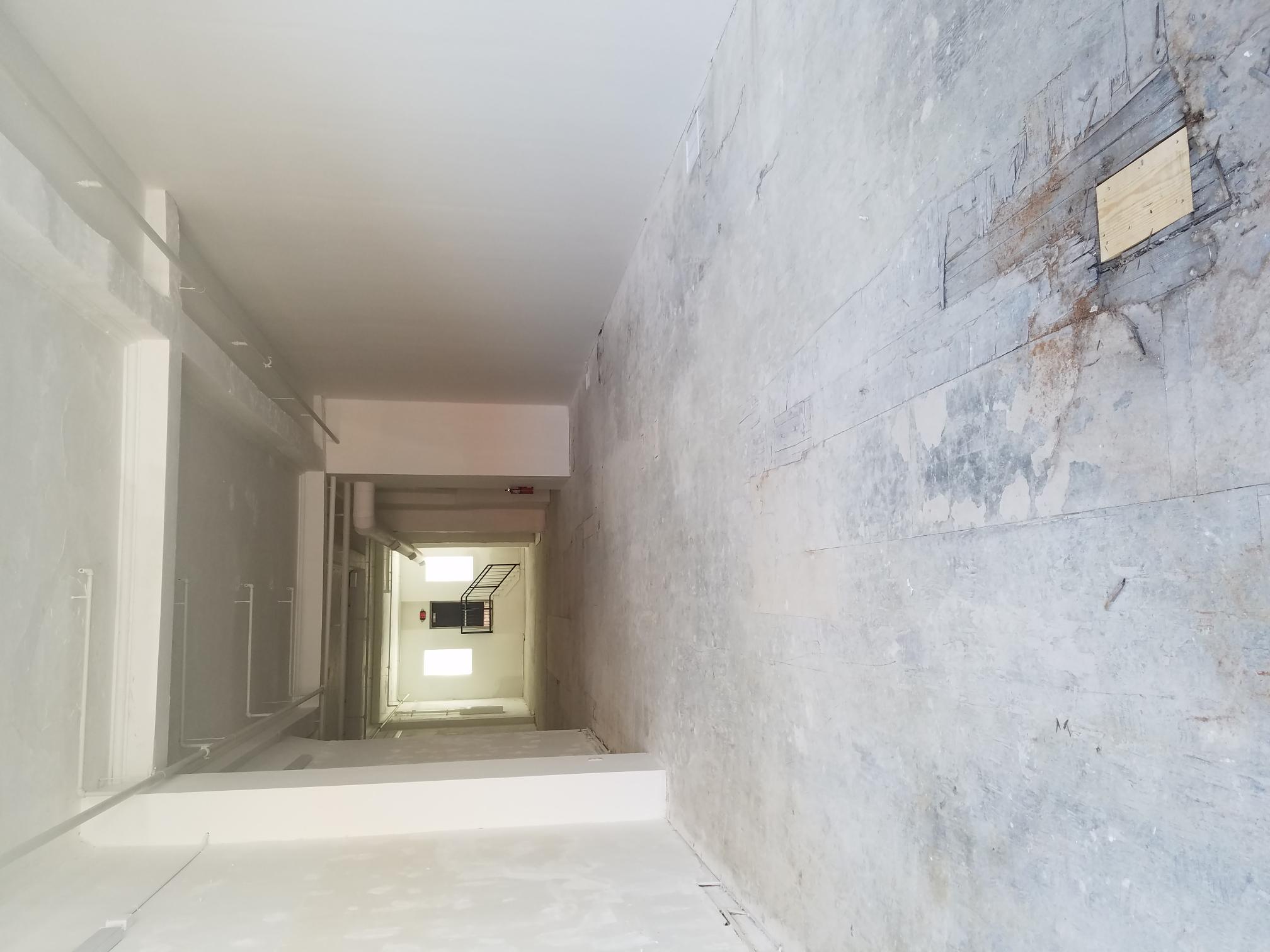 242 E. Market St Unit C
Sandusky, OH  44870
$14  based on 
       square foot
1st month is FREE!

Triple Net Lease

Multi-year leases available

Multi use location

Base rent includes $10,000 in tenant improvement credit, plus 1 unisex bathroom  (5-year lease minimum)


Progressive Management
This  undeveloped retail/office space is located  in Downtown Sandusky in a beautiful building. Located on Market Street you are  within a block of  Columbus Avenue the center of the city’s heart,  making it a perfect location for any sort of enterprise.  It has street level access.   The floors above are higher end residential rentals, adding to the prestige of the location.   It has a layout that is amenable retail or office use.
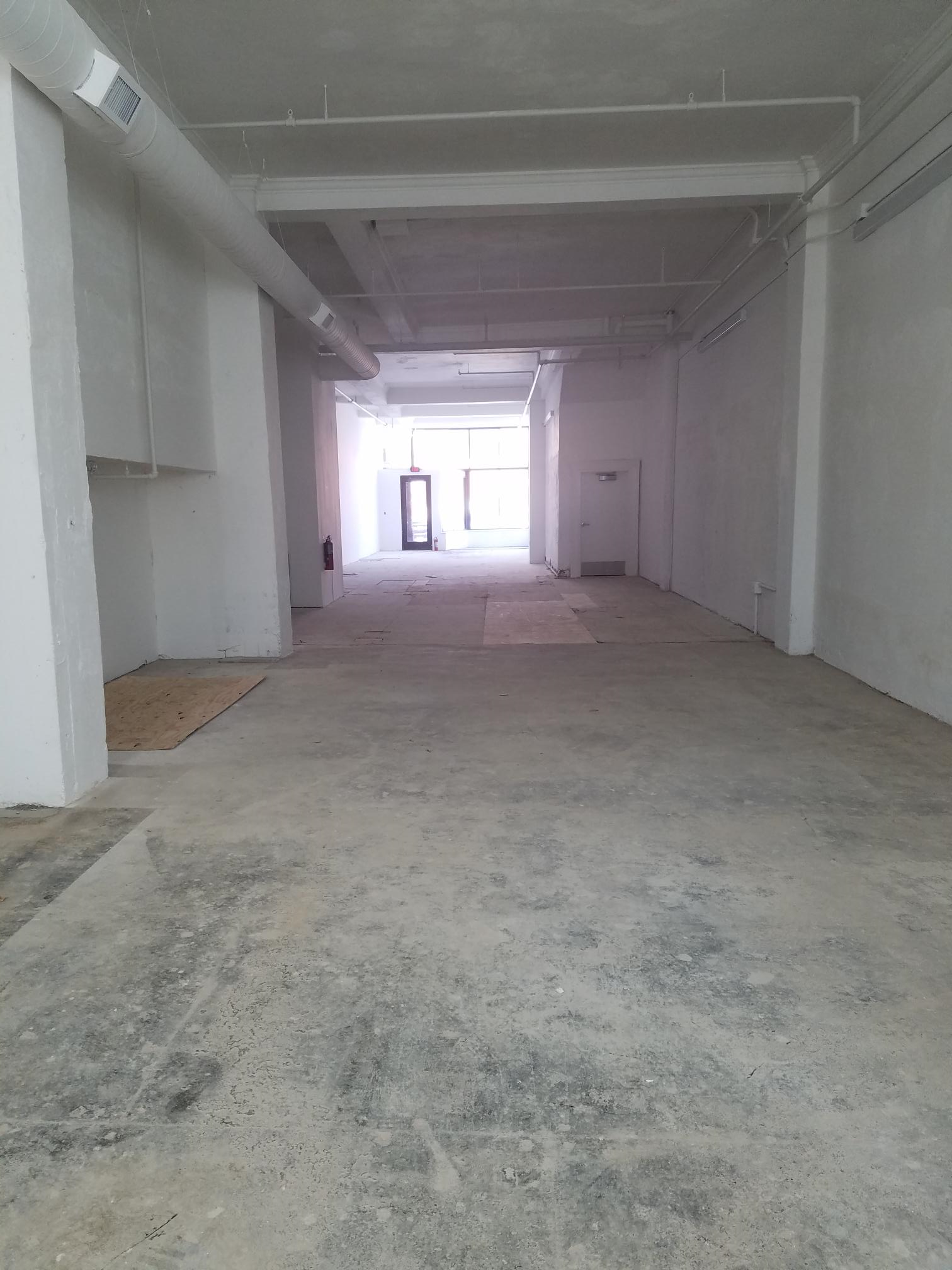 H2 Property Management

Sharon Salmon
Office:419-502-0200
Cell:  419-370-1037
Email:  Ssalmon@h2productions.co
Office:   222 Shoreline Dr
	Rear Office 
	Sandusky, OH  44870
Hours: 8-4:30 M-F   Other by Appt

1 – Rental rate over the term of the lease will be adjusted if additional TI is requested.
Street
Central
Gas Furnace
Immediate
Size:		
Bathrooms:
Street Access:
TI Available:  (Tenant Improvements)
Customized in Commercial Lease
2110 sf
No
Yes
Parking:
Air:
Heat:
Availability:
H2 Property Management is part of the H2 Productions Family of Companies
For Love, With Love, Sandusky.  Our Town, Our Future